James 4:13-17
Common Ground Question…Chapter 4:13-17 is as important today as when it was first written. Why is this an important passage in light of today’s Always-On, Always-Connected, Push-Harder, Hustle Culture?
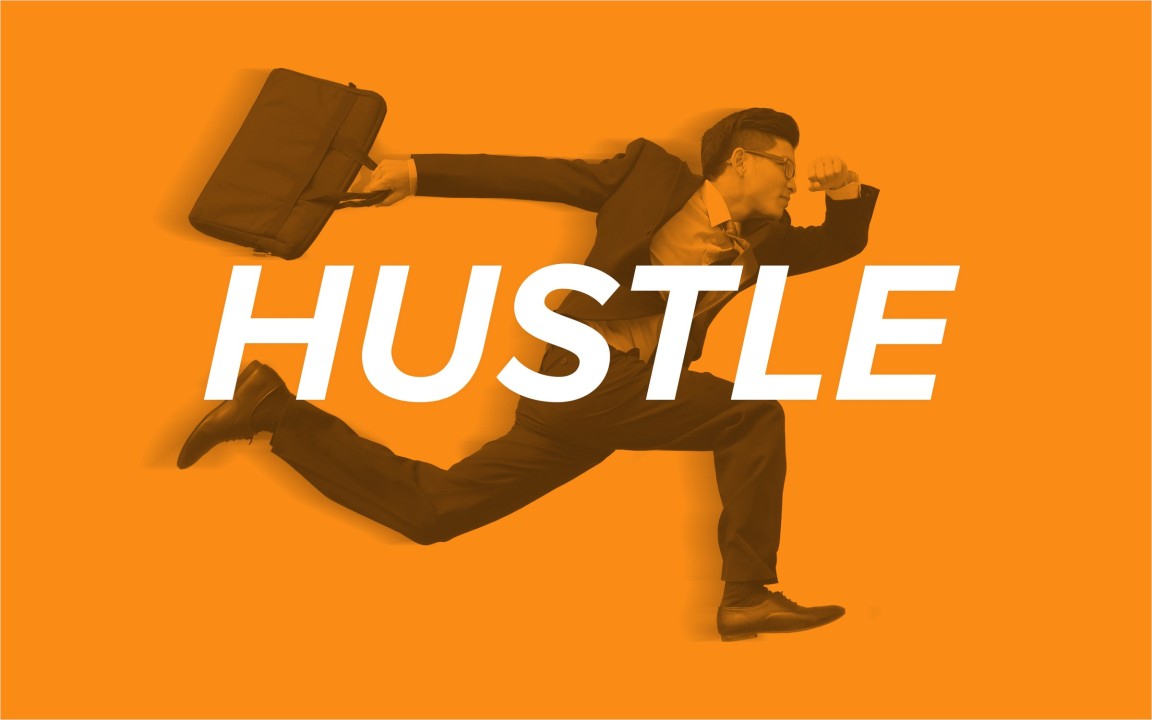 [Speaker Notes: James chapter 4 reminds us that there is more much involved in being a Christian than just planning ahead or using your talents, abilities and financial resources in a prudent manner. All self-starters, all conservative thinkers, and all hard workers are not necessarily right with God. More is needed to be right with God than rugged individualism.]
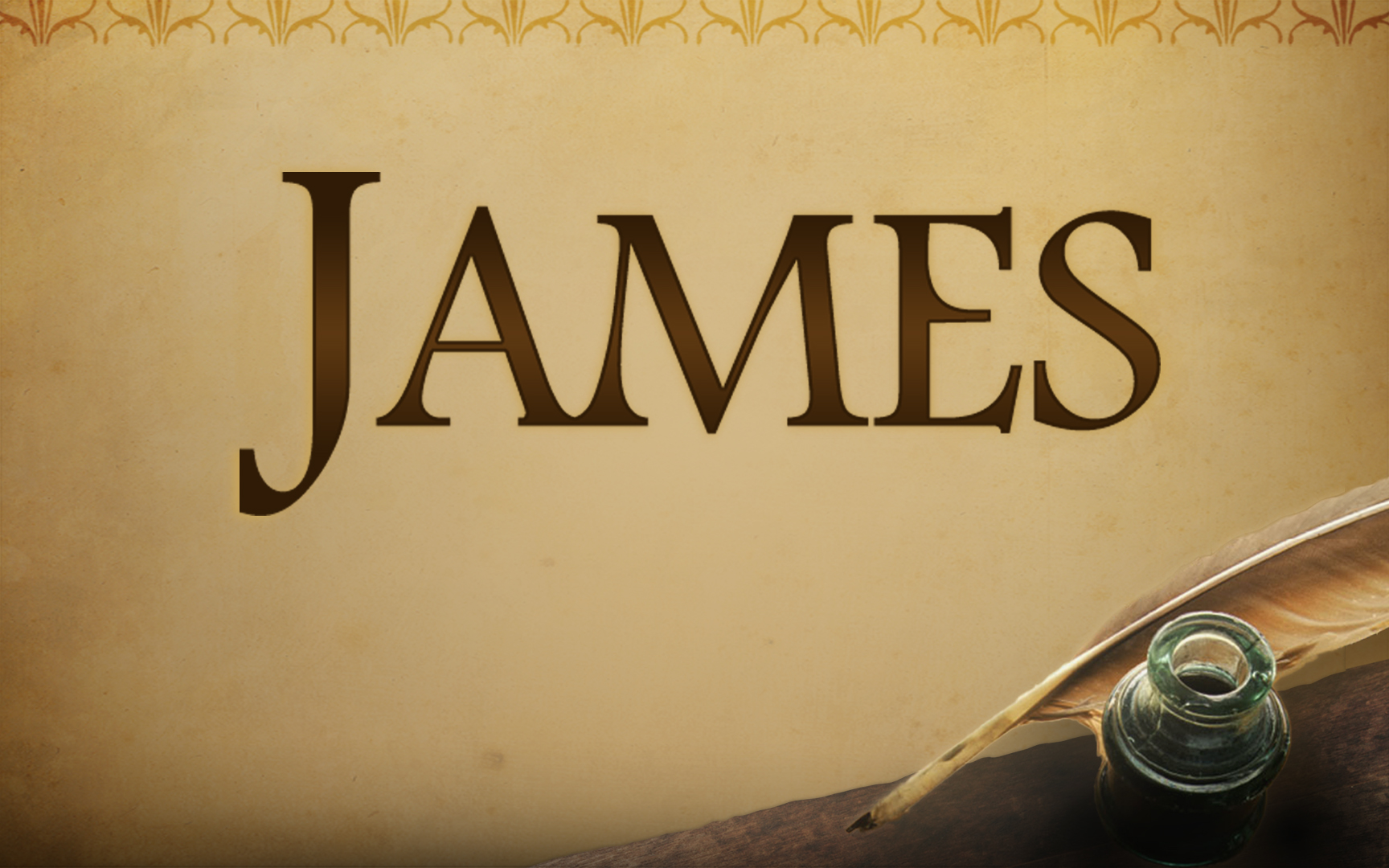 Practical Christian Living
Wholehearted Devotion to Jesus
Lesson Nine • James 4:1-12
Larry Brown & Phillip Shumake
Embry Hills church of Christ
July – September 2023
OUTLINE OF JAMES
Chapter 1 - Stand With Confidence

Chapter 2 - Stand With Compassion

Chapter 3 - Speak With Care

Chapter 4 - Submit with Contrition

Chapter 5 - Share With Concern
3
[Speaker Notes: CHAP 1 - CONFIDENCE
Trials – There are benefits in trials
Temptations – God only gives what is good, Know that
The gospel can “keep your souls saved”
Therefore – you must be doers of the word
CHAP 2 – COMPASSION
Showing favoritism is sinful (poor vs rich)
Saving , true faith should move you to action
CHAP 3 – CARE
We all need to learn to control our tongues
Practice what you preach
CHAP 4 – CONTRITION (REPENTANCE)
Whose will do you seek? You own or God’s
Submit to God, Serve God, Be a Friend of God and not of this world
Draw near to God, Humble yourself to God
CHAP 5 – CONCERN
Share in possessions – wealth will rot
Share in patience – Job
Share in prayer]
JAMES CHAPTER 4: SUBMIT WITH CONTRITION
Turn Hatred Into Humility (James 4:1-6)
Cause of Conflict (4:1-2)
Consequence of Conflict (4:3-4)
Cure for Conflict (4:5-6)
Turn Judgment Into Justice (4:7-12)
Advice for Justice (4:7-9)
Advantage of Justice (4:10-11)
Author of Justice (4:12)
Turn Boasting Into Belief (4:13-17)
Statement of Boasting (4:13)
Sentence of Boasting (4:14)
Solution for Boasting (4:15-17)
[Speaker Notes: In chapter four we see the disastrous consequences involved in following the wrong kind of wisdom
We can’t THINK like the world, and not ACT like the world and avoid its problems
We also can’t THINK like the world and avoid problems in the church either.

James is setting forth a basic question – Is it your aim in life to submit to the will of God?  Or is it to gratify your own desires for the pleasures of this world?
James then gives them a warning – If pleasure in this life is your goal – then nothing but strife and hatred and division can possibly follow (Barclay p 115)

What we DO, results from what we ARE.  Characteristics flow from character.

The statement “I acted without thinking” – IS NOT TRUE.  Every action is the result of a decision. Sometimes we make hasty decisions, or decisions prompted more by emotion then by reason – BUT IN EVERY CASE THE MIND HAD A CHOICE TO MAKE!
James calls these ruling principles “WISDOM” (3:13-18)

What principles guide you in making decisions? Or are behind your actions?
Is it the quest for spiritual maturity that James is trying to guide us to?
What activities do we tend to emphasize?
What matters upset us most easily?
When crisis comes to our lives – what factors take precedence?
In unpleasant situations, does our personal contribution tend to pacify or to cause strife?]
James 4:1-12
Refocus: Get Back To Being A Doer
Move Away from Lust & Envy	→     Back To Prayer
Move Away from the World		→     Back To Friends of God
Move Away from Pride		→     Back To Humility
Move Away from Criticizing		→     Back To Doing
These Are Defining Choices
“Humble yourselves in the presence of the Lord, and He will exalt you.” (4:10)
[Speaker Notes: ​ 2 Chron 15:2 - Azariah the son of Oded, “Hear me, The Lord is with you while you are with him. If you seek him, he will be found by you, but if you forsake him, he will forsake you.]
James 4:13-17
Turn Boasting Into Belief
(13) Come now, you who say, “Today or tomorrow we will go into such and such a town and spend a year there and trade and make a profit”— (14) yet you do not know what tomorrow will bring. What is your life? For you are a mist that appears for a little time and then vanishes. (15) Instead you ought to say, “If the Lord wills, we will live and do this or that.” (16) As it is, you boast in your arrogance. All such boasting is evil. (17) So whoever knows the right thing to do and fails to do it, for him it is sin.
Planning Without God
Presumptuous and Self-Confidence (13-17)
Leaving God out of our plans
The Context:
Worldly Wisdom (3:14-16)
Worldly Desires (4:1-6)
Worldly Pride/Judgments (4:11-12)
Worldly Plans/Self-Reliance (4:13-17)
“Come now…” Statements (4:13, 5:1,4)
“Come now…you who engage in business…” 
“Come now, you rich…your fields…”
[Speaker Notes: The expression "engage in business" is translated from a Greek word, from whence we get the English word "emporium". It means to traffic, carry on trade, to go a trading.]
James 4:13-17
Turn Boasting Into Belief
(13) Come now, you who say, “Today or tomorrow we will go into such and such a town and spend a year there and trade and make a profit”— (14) yet you do not know what tomorrow will bring. What is your life? For you are a mist that appears for a little time and then vanishes. (15) Instead you ought to say, “If the Lord wills, we will live and do this or that.” (16) As it is, you boast in your arrogance. All such boasting is evil. (17) So whoever knows the right thing to do and fails to do it, for him it is sin.
Statement of Boasting (4:13)
Time: “I will Go Here”
Place: “I will do this and that.”
Purpose: “I will make a profit.”
Duration: “I will stay a year.”
1 Corinthians 10.12 – take head lest you fall
Sentence of Boasting (4:14)
You do not know what will happen tomorrow
You do not even know if there will be a tomorrow.
Solution for Boasting (4:15-17)
Maintain a Godly perspective
Do what I have said – Be Mature!
[Speaker Notes: Prov. 27:1 - Do not boast about tomorrow,For you do not know what a day may bring forth.

"Come now"-Somewhat like our "come, come now". It is a way of saying, "Take a good look at what you are really saying". 

Today or tomorrow"-indicating that these were real plans and not just pipe dreams.]
James 4:13-17
Turn Boasting Into Belief
(13) Come now, you who say, “Today or tomorrow we will go into such and such a town and spend a year there and trade and make a profit”— (14) yet you do not know what tomorrow will bring. What is your life? For you are a mist that appears for a little time and then vanishes. (15) Instead you ought to say, “If the Lord wills, we will live and do this or that.” (16) As it is, you boast in your arrogance. All such boasting is evil. (17) So whoever knows the right thing to do and fails to do it, for him it is sin.
Complexity of Life (13)
Time, City, Duration, Business, Profit
Matthew 6.34 – each day has enough trouble
Uncertainty of Life (14a)
We “WILL” Go, Stay, Engage, Profit….
They felt all this was in their hands and control
Proverbs 27.1 – Do not boast about tomorrow
Brevity of Life (14b)
“What is Your Life.” We are Just Like a Vapor
Do not waste or spend your life pursuing material things. Invest Your Life In The Eternal
Job 7:6-10 – Life is but a breath.
Frailty of Man (14c)
Man Can Not See Nor Control The Future
We Need To Hold God Hand – He Is Our Map Through Life
[Speaker Notes: "we shall go to such and such a city"-Barclay notes, "So the picture is the picture of a man looking at a map. He points at a certain spot on it, and says, 'Here is a new city where there are great trade chances. I'll go there; and I'll get in on the ground floor; and I'll trade for a year or so; and I'll make my fortune, and come back rich'" (p. 133). 

The people being rebuked probably included God in many other aspects of their lives (i.e. worship services, and so on). But in their business plans, they have left God out. These aren't atheists, rather they are brethren who are forgetting that God is to be included in every aspect of their lives.]
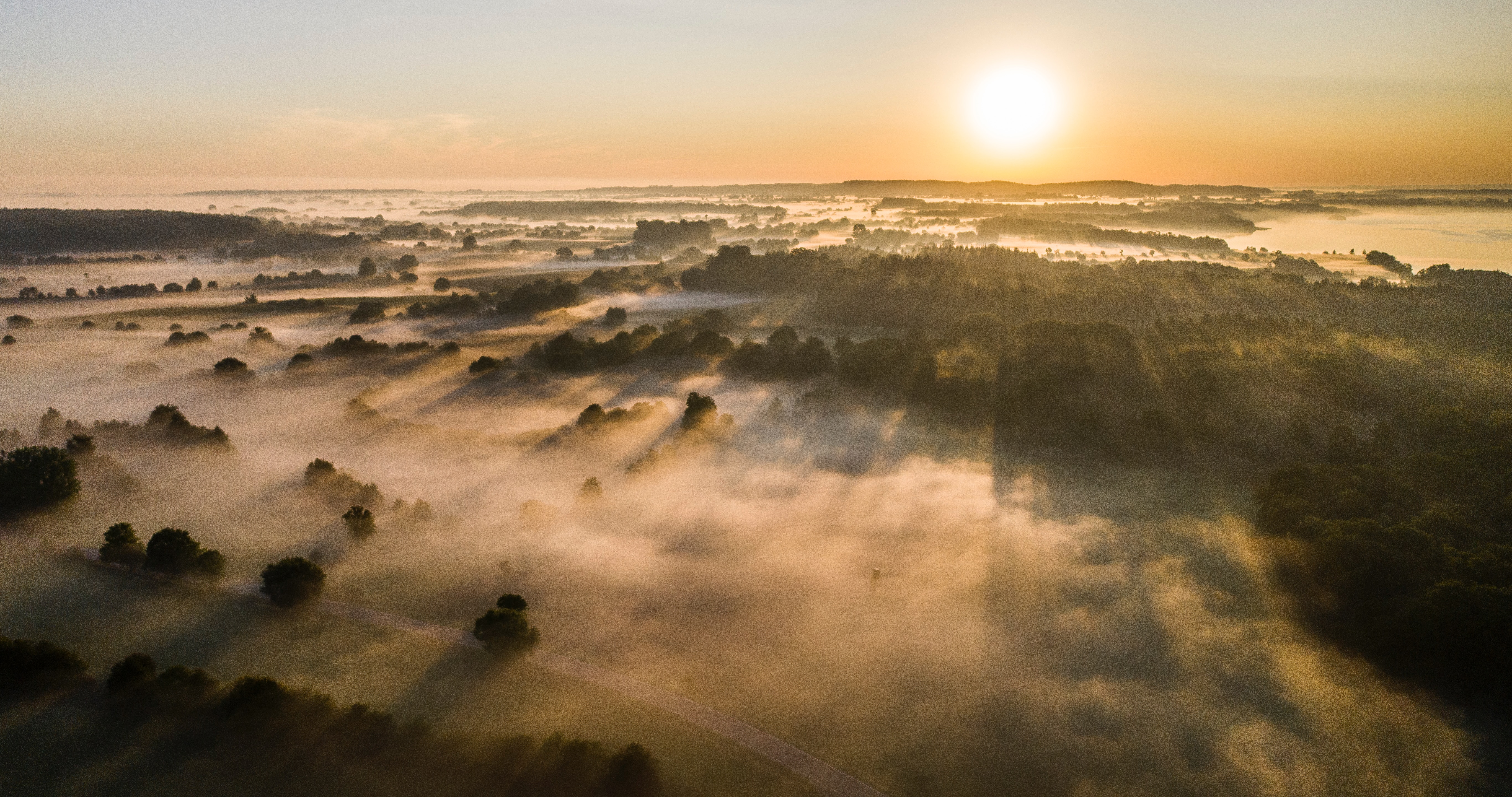 You are just a vapor that appears for a little while and then vanishes away.
[Speaker Notes: Psalm 39:4 ESV / 23 helpful votes Helpful Not Helpful
“O Lord, make me know my end and what is the measure of my days; let me know how fleeting I am!


Psalm 78:39 ESV / 20 helpful votes Helpful Not Helpful
He remembered that they were but flesh, a wind that passes and comes not again.

Job 14:1 ESV / 15 helpful votes 
“Man who is born of a woman is few of days and full of trouble.

Ephesians 5:16 ESV / 11 helpful votes 
Making the best use of the time, because the days are evil.


Job 1:20-22

20 Then Job arose and tore his robe and shaved his head, and he fell to the ground and worshiped. 21 He said,
“Naked I came from my mother’s womb,And naked I shall return there.The Lord gave and the Lord has taken away.Blessed be the name of the Lord.”
22 Through all this Job did not sin nor did he [m]blame God.]
James 4:13-17
Common Ground Question
What benefits come from meditating on the brevity of life? Ps. 90:10-12
10 As for the days of our life, they contain seventy years,Or if due to strength, eighty years,Yet their pride is but labor and sorrow;For soon it is gone and we fly away.11 Who understands the power of Your angerAnd Your fury, according to the fear that is due You?12 So teach us to number our days,That we may present to You a heart of wisdom.
[Speaker Notes: Psalm 39:4 ESV / 23 helpful votes Helpful Not Helpful
“O Lord, make me know my end and what is the measure of my days; let me know how fleeting I am!


Psalm 78:39 ESV / 20 helpful votes Helpful Not Helpful
He remembered that they were but flesh, a wind that passes and comes not again.

Job 14:1 ESV / 15 helpful votes 
“Man who is born of a woman is few of days and full of trouble.

Ephesians 5:16 ESV / 11 helpful votes 
Making the best use of the time, because the days are evil.


What change do I need to make?]
Luke 12:13-23
Question: What should be done differently?
13 Someone in the crowd said to Him, “Teacher, tell my brother to divide the family inheritance with me.” 14 But He said to him, “Man, who appointed Me a judge or arbitrator over you?” 15 Then He said to them, “Beware, and be on your guard against every form of greed; for not even when one has an abundance does his life consist of his possessions.” 
16 And He told them a parable, saying, “The land of a rich man was very productive. 17 And he began reasoning to himself, saying, ‘What shall I do, since I have no place to store my crops?’ 18 Then he said, ‘This is what I will do: I will tear down my barns and build larger ones, and there I will store all my grain and my goods. 19 And I will say to my soul, “Soul, you have many goods laid up for many years to come; take your ease, eat, drink and be merry.”’ 20 But God said to him, ‘You fool! This very night your soul is required of you; and now who will own what you have prepared?’ 21 So is the man who stores up treasure for himself, and is not rich toward God.”
22 And He said to His disciples, “For this reason I say to you, do not worry about your life, as to what you will eat; nor for your body, as to what you will put on. 23 For life is more than food, and the body more than clothing.
[Speaker Notes: More than a “Magic Words” Phrase – what is at the heart of “Lord willing”




"Instead"-Note what James didn't say. James didn't say, "Since life is so short and unpredictable---live in fear!" Barclay notes, "But James goes on. This uncertainty of life is not a cause either for fear or for inaction because of the insecurity of the future. It is a reason for accepting and realizing our complete dependence on God…..The true Christian way is not to be terrorized into fear, and not to be paralyzed into inaction, by the uncertainty of the future, but to commit the future and all our plans into the hands of God, and always to remember that our plans may not be within the purpose of God" (p. 134).


Even Christians can make the mistake of thinking that when it comes to business, everything depends upon our own human talents and wisdom. That in this area of our lives, we don't need any help from God. How many of us go to a job interview without praying first? Enter a business meeting without prayer? Make plans for a career or attempt to further our career or business with little trust in God? "It must not be concluded that James was condemning wise planning. Jesus taught His followers the folly of failing to calculate one's resources before beginning some enterprise (Luke 14:28-32). What is denounced is planning that leaves God out, planning that thinks human ingenuity alone is all that is necessary" (Kent p. 161). 3. Every Christian at any age can fall into the above trap. Young couples can make all sorts of plans for a house, children and so on---with very little dependence upon God. We can leave God out of our retirement plans, make huge and far reaching financial decisions without praying to God, plan our future education and career, plan our children's educational future---with very little trust in God]
WHAT IS YOUR LIFE?Two Views Of The Christian Life
7/21/2019
Embry Hills 2019 – The Book of James
12
WHAT IS YOUR LIFETwo Views Of The Christian Life
7/21/2019
Embry Hills 2019 – The Book of James
13
James 4:13-17
Turn Boasting Into Belief
(13) Come now, you who say, “Today or tomorrow we will go into such and such a town and spend a year there and trade and make a profit”— (14) yet you do not know what tomorrow will bring. What is your life? For you are a mist that appears for a little time and then vanishes. (15) Instead you ought to say, “If the Lord wills, we will live and do this or that.” (16) As it is, you boast in your arrogance. All such boasting is evil. (17) So whoever knows the right thing to do and fails to do it, for him it is sin.
Sins of Pride and Self-Sufficiency
We Do Not Know What Tomorrow will Be
Proverbs 16.3 – commit to the Lord and your plans are established
Life Is Brief
Leaving God Out Of Our Plans
IF THE LORD WILLS (15)
Submit to God – Draw Near To God
Proverbs 3.1-12 – lean not on your understanding
Matthew 26.39 / Matthew 6.9-15
Acts 16.6-10 – Paul was hindered by the Spirit.
Arrogance, Boasting = Evil (bad, useless, worthless) (16)
“Vaunting's” – Making Promises that can not be obtained.
[Speaker Notes: The verse also assumes that a lot can happen in one day, and that even the best forecasters, businessmen and experts cannot anticipate everything. As Solomon said, "for time and chance overtake them all" (Ecclesiastes 9:11). "It is, therefore, sheer folly for one to act as if the future is under one's control when one is wholly ignorant of what even one day holds" (Woods p. 248). 

"boast in your arrogance"-The word "arrogance" means "empty, braggart talk" (Thayer p. 25). "The word signifies the self deceived and groundless confidence in the stability of life and health on which the worldly pride themselves. On this foundation your boastful speeches (and plans) are built" (Alford p. 1619). "The basic idea of James's term is pretentiousness or arrogance. These merchants were proud of their abilities, made no secret of the fact, and conveyed the impression that they were fully capable of accomplishing by their own abilities whatever they set out to do" (Kent p. 165).]
James 4:13-18
Refocus: Put Your Confidence in the Lord
3 Do not let kindness and truth leave you;Bind them around your neck,Write them on the tablet of your heart.4 So you will find favor and good reputeIn the sight of God and man.5 Trust in the Lord with all your heartAnd do not lean on your own understanding.6 In all your ways acknowledge Him,And He will make your paths straight.7 Do not be wise in your own eyes;Fear the Lord and turn away from evil.8 It will be healing to your bodyAnd refreshment to your bones.9 Honor the Lord from your wealthAnd from the first of all your produce;10 So your barns will be filled with plentyAnd your vats will overflow with new wine.
God Is My Provider, Not My Plans
God Sees What’s Ahead,Far More Than I Do.
I Will Turn Away From Evil.
I Will Honor The Lord.
[Speaker Notes: When one's perspective is correct, it will be reflected at times in words but always shows in the way he looks at life and makes his plans" (pp. 163-164).]
James 4:13-17
Turn Boasting Into Belief
(13) Come now, you who say, “Today or tomorrow we will go into such and such a town and spend a year there and trade and make a profit”— (14) yet you do not know what tomorrow will bring. What is your life? For you are a mist that appears for a little time and then vanishes. (15) Instead you ought to say, “If the Lord wills, we will live and do this or that.” (16) As it is, you boast in your arrogance. All such boasting is evil. (17) So whoever knows the right thing to do and fails to do it, for him it is sin.
Faith Is Tested By Doing What We Know!
CONTEXT: Connected to Our Planning
Do not leave God our of your plans
You have no excuse – you know what is right.
PRINCIPLE: Connected to all James has said.
Think of all the commands James has given so far.
Overcome Trials, Temptations
Listen to the Word, Will of God
Help those in need – Pure and Undefiled Religion
Do not show partiality
Practice the Royal Law
HEART: Sins of Omission (James 1:23-24)
[Speaker Notes: "One of the great tragedies in our day has been that we have come to treat lightly sins of omission. We have come to think that it is not nearly as bad if we don't do something as it is if we do something. For instance, few of us have any guilt at all over not (talking to others) about Christ. We go day after day, week after week and never tell anyone about Christ…..If we get mad, lose our temper, or say a curse word, we feel terrible. But we can go all week and not do what is the most precious thing a Christian could do and feel no guilt at all. We have built an immunity to the things we don't do" (Draper p. 139). See 1 Samuel 12:23. 

2. "Those of this category are careful to observe the 'Thou shalt nots', of the Scriptures, but are little concerned with the 'Thou shalts'. They assume they are good, simply because they are not bad! They forget that goodness is a positive quality; not merely the absence of the bad" (Woods p. 254). Compare with Matthew 25:42-43. The same lesson is found in the parable concerning the one talent man (Matthew 25:14ff).]
"One of the great tragedies in our day has been that we have come to treat lightly sins of omission. We have come to think that it is not nearly as bad if we don't do something as it is if we do something…. If we get mad, lose our temper, or say a curse word, we feel terrible. But we can go all week and not do what is the most precious thing a Christian could do and feel no guilt at all.”
(See Matthew 25:42-43)
James 4:13-17
Common Ground Question
Why do we postpone doing  the “right thing” even when we have learned what it is?
[Speaker Notes: It is hard – what makes it hard?

Change habits.
Give up current benefits.
Admit we are wrong.]
James 4:13-17
Common Ground Question
What “right things” have we been commanded to do by James in this chapter?  In this book?
[Speaker Notes: "to one who knows the right thing to do"-The verse assumes that Christians do know the right thing to do. James knew that these Christians could understand exactly what he was saying. On the whole, when people don't do the right thing, it's not because they are confused by the teaching found in the biblical record. The verse also infers that we can do the right thing (2 Timothy 3:16-17).
"and does not do it"-"present active, 'and to one not doing it'" (Robertson p. 56). These Christians knew that friendship with the world is enmity with God, that God resists the proud and gives grace to the humble, and so on. They knew better, they were not living up to the standard which they were capable (Luke 12:47; John 15:22).]
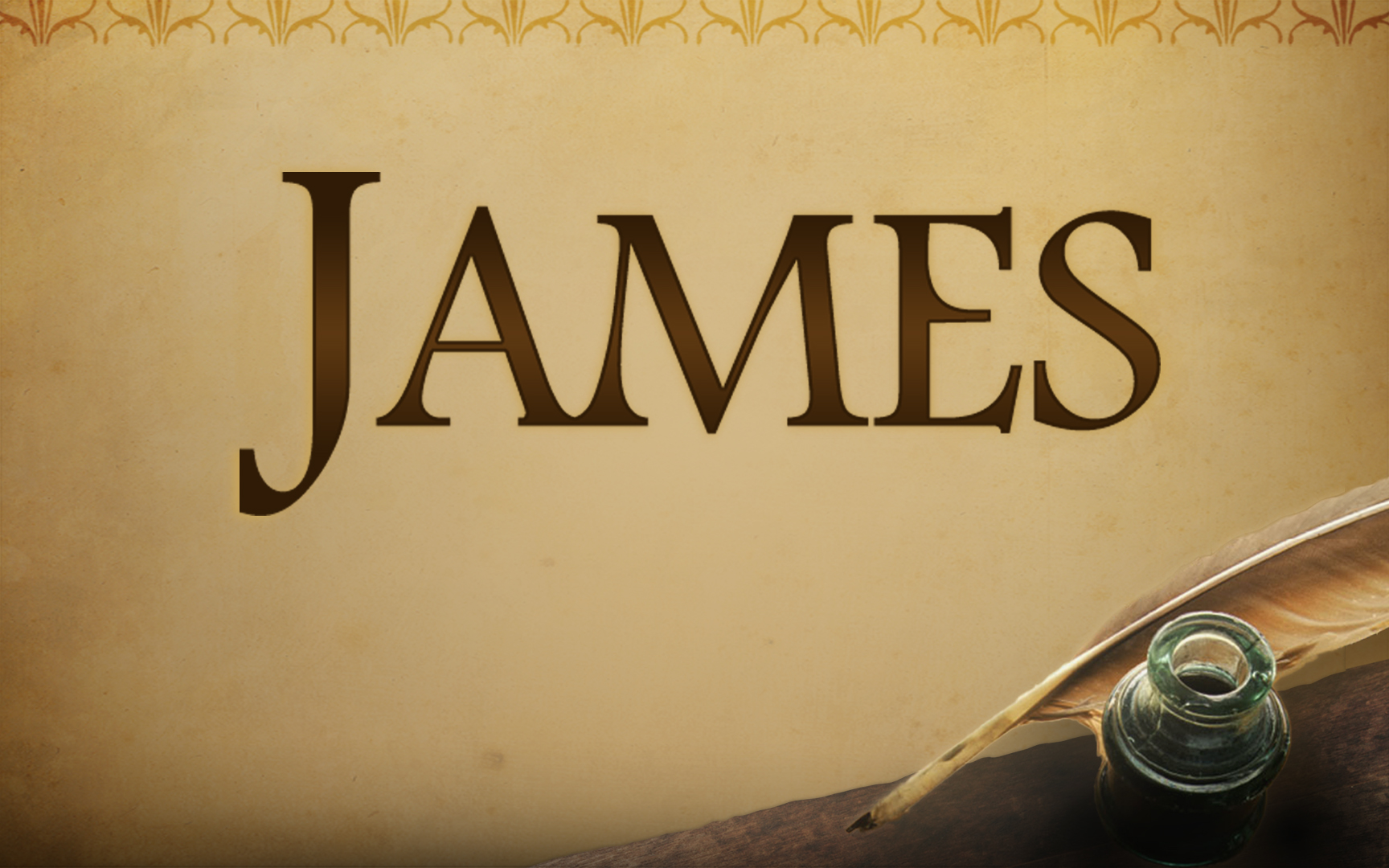 Practical Christian Living
Wholehearted Devotion to Jesus
Lesson Nine • James 4:1-12
Larry Brown & Phillip Shumake
Embry Hills church of Christ
July – September 2023